Сетевой инновационный проект  как организация взаимодействия педагогов по развитию читательских умений школьников
Сергеева Вера Борисовна, 
канд. пед. наук, 
заведующий кафедрой педагогики и психологии
 Института развития образования Удмуртской Республики
Результат = методика + учитель
В современных условиях многозадачности педагогический деятельности учитель ДОЛЖЕН развивать читательскую (функциональную) грамотность  учеников?
Заинтересованность
Осознание
Самоактуализация
Субъективация  
Профессионально-личностный рост
Сетевой инновационный проект (СИП)
  направлен на решение актуальных проблем развития образования посредством совместного поиска и реализации инновационных идей.
 В сетевом инновационном проекте участвуют педагоги нескольких образовательных организаций, взаимодействующих друг с другом и с гаучным руководителем (координатором) проекта через сеть интернет на специально организованной платформе
СИП «Смысловое чтение как метапредметный результат обучения» (2017-2018 г.г.)(39 участников из 7 районов и 2 городов Удмуртии)
СИП «Модернизация школьных библиотек как центров по развитию смыслового чтения и повышению информационной культуры» (2019 г)
    (42 участника из 16 районов и 4 городов Удмуртии)
Что и как обеспечивает активизацию и продуктивность  взаимодействия педагогов в проекте?
Организационный  этап 
Разработка  проектной  заявки и её утверждение на научно-методическом совете института.
Установочный семинар (более 100 человек) 
    – принятие решения об участии в проекте (50-40 человек), формирование команды. 
Приказ ИРО, договоры со школами, по которым они получают статус республиканской инновационной площадки.
Заинтересованность
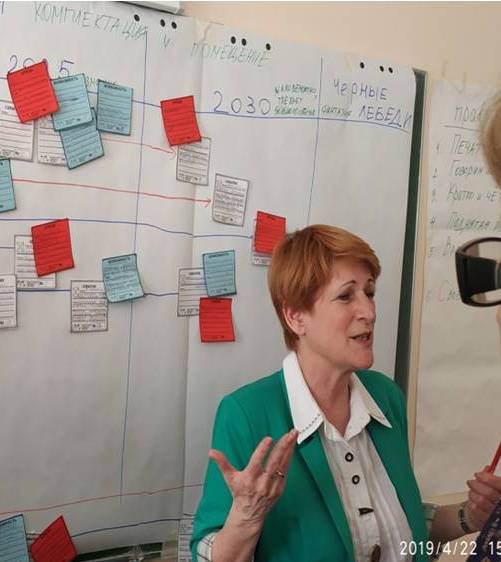 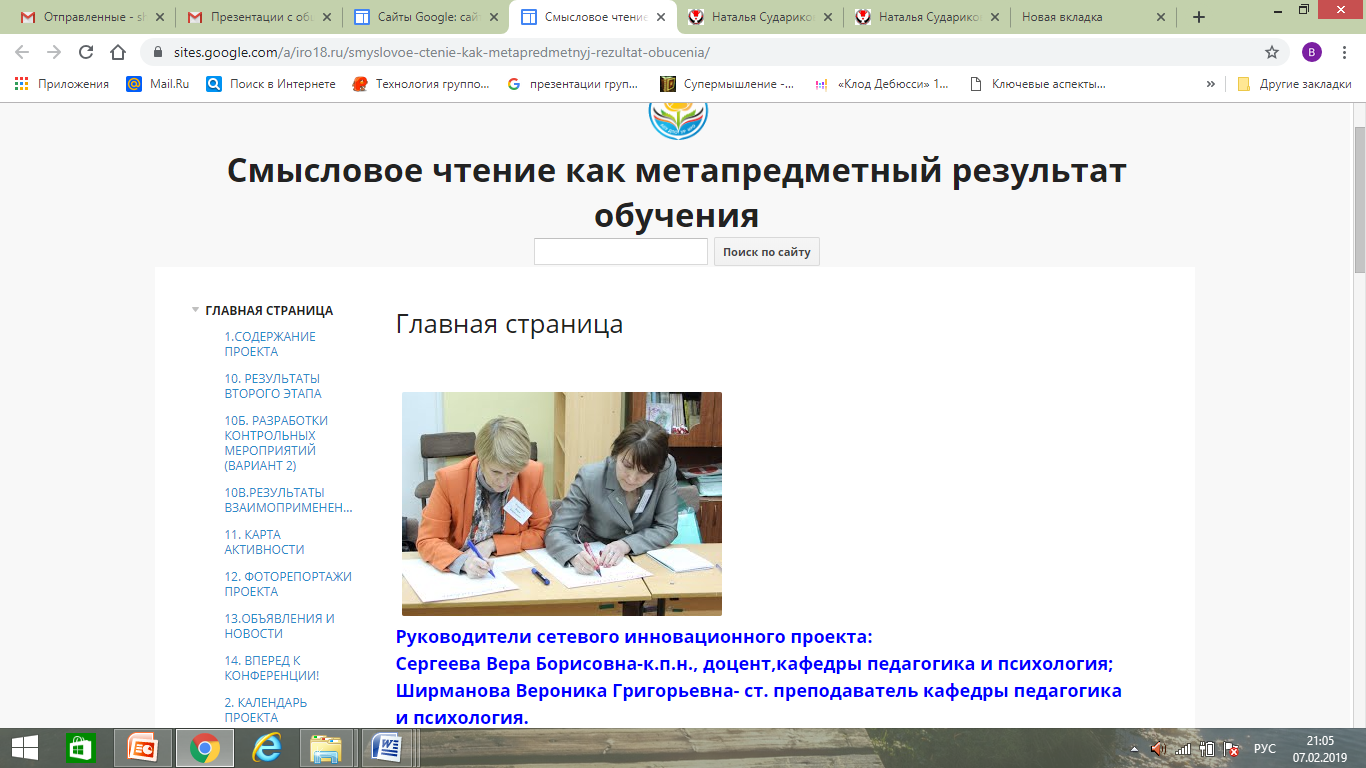 Проектировочный этап
36-часовые курсы повышения квалификации для участников проекта (структура читательских умений и приемы развития читательской компетентности)
Разработка каждым участником своего проектного замысла
Осознание
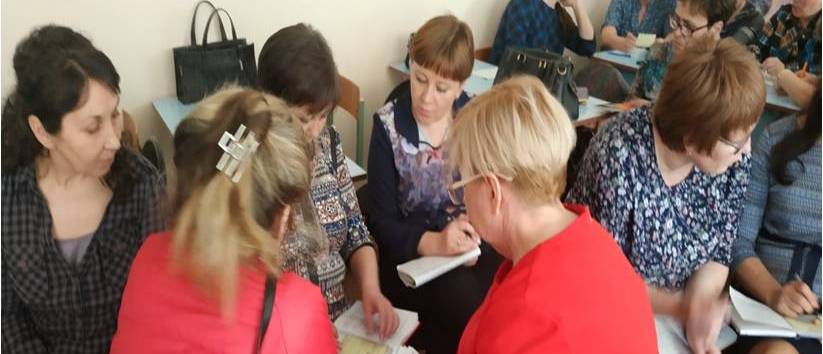 Структура проектного замысла СИП
КАЛЕНДАРЬ СИП
СИП по модернизации школьных библиотек: проектные замыслы
Ведение занятий по смысловому чтение и основам информационной культуры (адаптация имеющихся программ, их совершенствование
Разработка авторских программ библиотекарей по развитию читательских умений
Преобразование пространства школьной библиотеки
Организация и проведение мероприятий, акций по активизации чтения
Создание дидактических разработок по продвижению чтения
Привлечения внимания учеников, родителей, педагогов к библиотеке как важному центру читательской и интеллектуальной деятельности.
Апробационный этап
Реализация проектного замысла (в своей школе) 
Первый этап: одновременное размещение на сайте (открытом только для участников проекта!) наработанных материалов на первом этапе реализации замысла (матрица 2)
Взаимоэкспертиза  по заданным критериям, сопровождающаяся непременным комментарием и комплиментарным откликом на работу коллеги (матрица 3). 
 Тьюторское сопровождение участников научными руководителями проекта
Промежуточный семинар, вебинар, стажировка
Второй этап: размещение на сайте следующих наработанных материалов 
Вторая взаимоэкспертиза
Проверка достижения цели: описание контрольного мероприятия или применения разработки коллеги (матрица 4)
Самоактуализация, взаимодействие, поддержка,  
методическое  обогащение
Стажировки
с. Сигаево
Сарапульский район
МАОУ «СОШ № 74» 
г. Ижевск
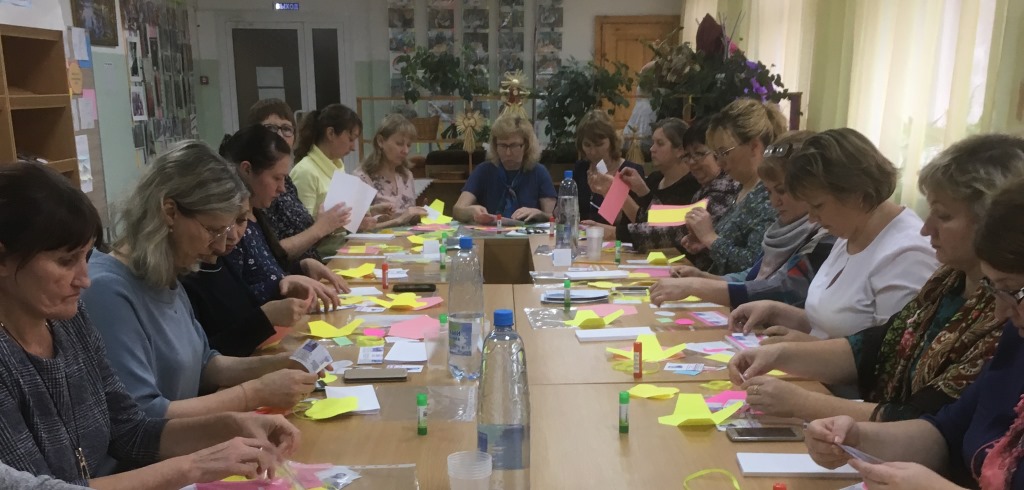 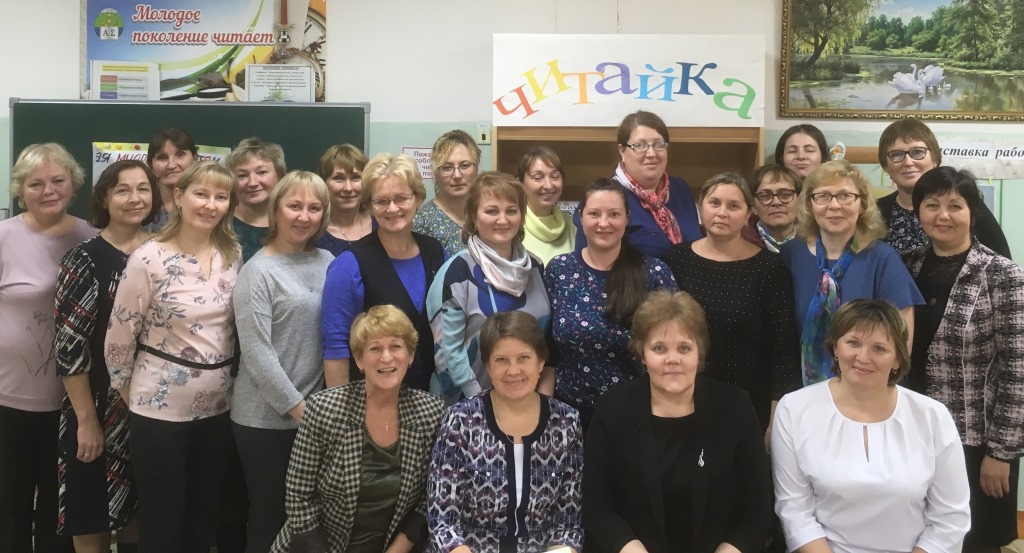 Аналитический этап
Полученные результаты такого сетевого взаимодействия  педагогов способствовали повышению их профессиональной компетентности в разных направлениях: 
методическом 
     (освоение приемов и стратегий развития смыслового чтения, апробировацие их на своих занятиях по развитию читательских умений и информационной культуры; разработка своих авторских программ)  
техническом 
     (активность в сети, повышение ИКТ-компетентности )
социально-психологическом 
     (профессиональное общение, практический опыт развития собственных рефлексивных умений через создание в СИП условий для анализа своей деятельности в рамках процедур взаимоэкспертизы и взаимообмена)
«Насколько необходима и продуктивна для Вас взаимоэкспертиза материалов?»
«Для меня лично, это возможность остановиться (при нынешнем «бешеном» ритме) и осмыслить, разобраться в том, что происходит; «просеять сквозь мелкое сито опыта» проделанное; сделать выводы; изменить себя, свое отношение к происходящему/производимому, и двигаться дальше – по возможности на другом уровне».

Взаимоэкспртиза стала «импульсом для дальнейшего пересмотра и  совершенствования своей деятельности».

Профессионально-личностный рост педагога
Субъективация
Продуктивность и диссеминация
Итоговая конференция участников проекта (дружеская профессиональная встреча )
Всероссийский 2-дневный(18-19 ноября 2019 г.)  семинар-совещание «Развитие школьных информационно-библиотечных центров как открытого пространства культурной, образовательной и профессиональной деятельности» к которому подключились 46 регионов страны!!! 20 докладов педагогов-библиотекарей!
Республиканская научно-практическая конференция «Преодоление кризиса чтения в работе со школьниками: идеи, действия, опыт»           12 марта 2020 
Издание сборника методических материалов , разработанных участниками проекта «Читать не вредно – вредно не читать!»
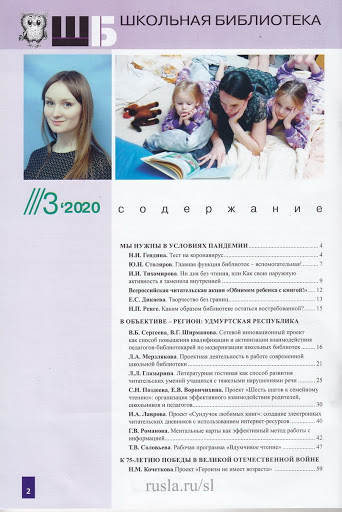 2020 год: подготовлены публикации по результатам СИП школьных библиотекарей
более 30 различных материалов (статей, разработок, презентаций), размещенных на сайте ФИМЦ (Федерального информационно-методического центра «Библиотека им. К.Д. Ушинского» http://fimc.gnpbu.ru/)  в разделе «Опыт субъектов»  http://fimc.gnpbu.ru/region_18/ 

9 статей удмуртских школьных библиотекарей в двух номерах Всероссийского журнала «Школьная библиотека» за 2020 год   http://www.rusla.ru/rsba/association/izdanija/journali/
БЛАГОДАРЮ ЗА ВНИМАНИЕ!
Сергеева В.Б. 
E-mail : sergeeva.vb@iro18.ru
Телефон (3412)37-89-65

469009, Удмуртская Республика,
г. Ижевск, ул. Ухтомского, 25
АОУ ДПО УР ИРО 
Телефон: (3412) 37-96-26
E-mail: secretary@iro18.ru
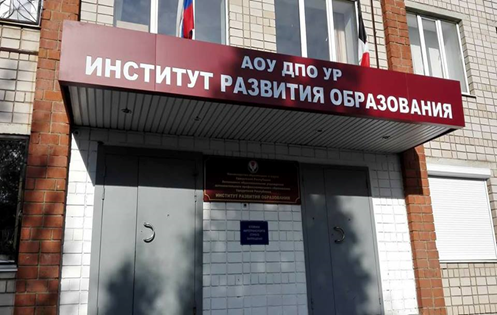 www.iro18.ru
www.facebook.com/IRO18.RU
www. vk.com/iro18